Georgia O’Keefe’s Flowers
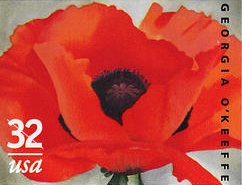 Draw the outline of the flower and it’s petals with pencil. Make sure to use the entire space of the paper.
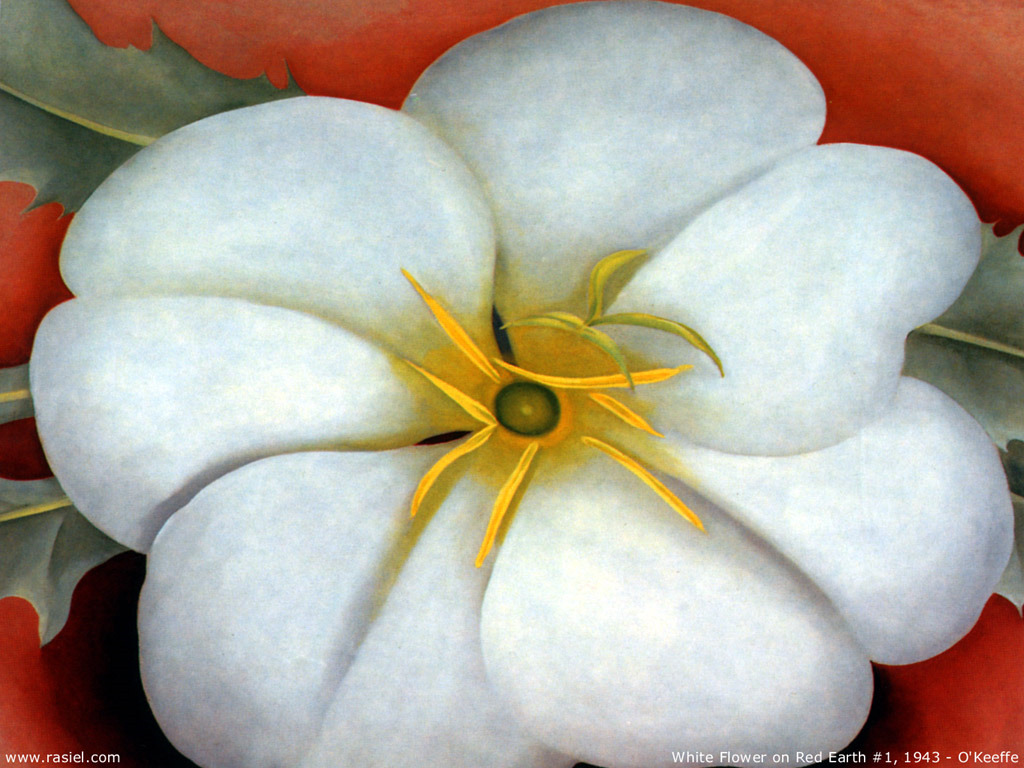 Next, outline the sketch, tracing over the pencil marks with permanent marker.
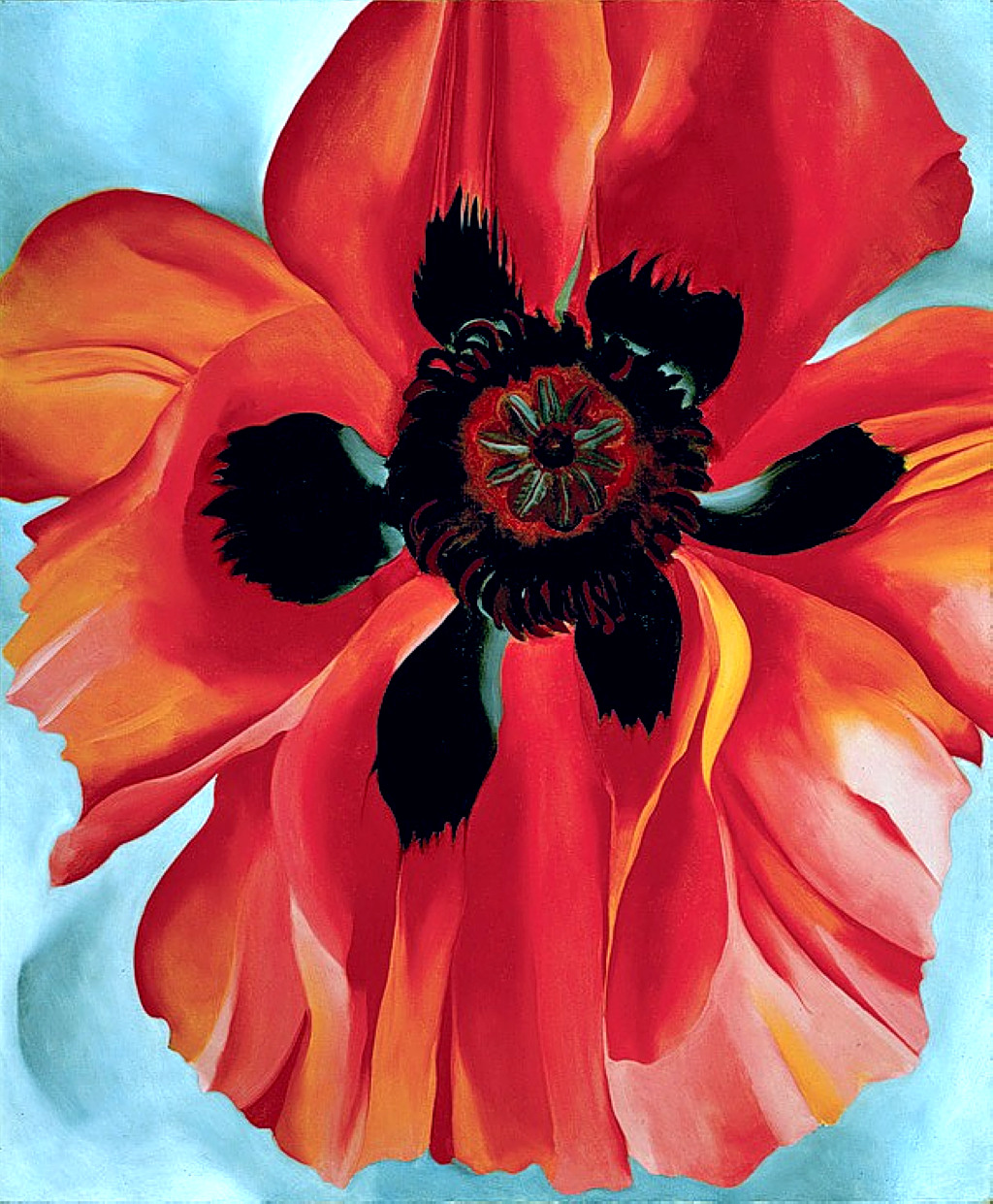 Begin painting with the lightest color and then add shadows slowly going darker and darker.
If any area is to stay white, leave it completely blank.
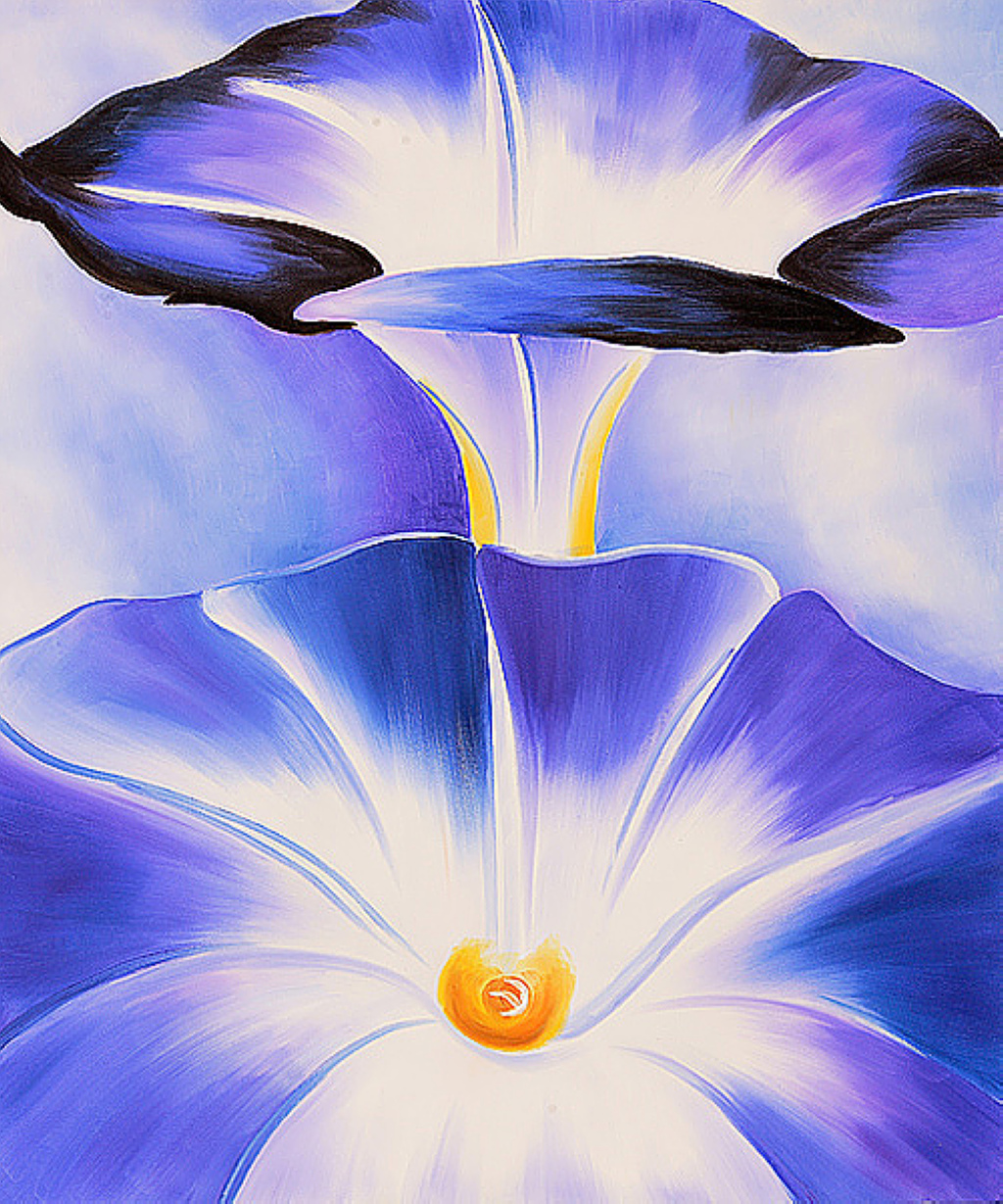 Fill in the background with a light color – it should not distract from the flower.
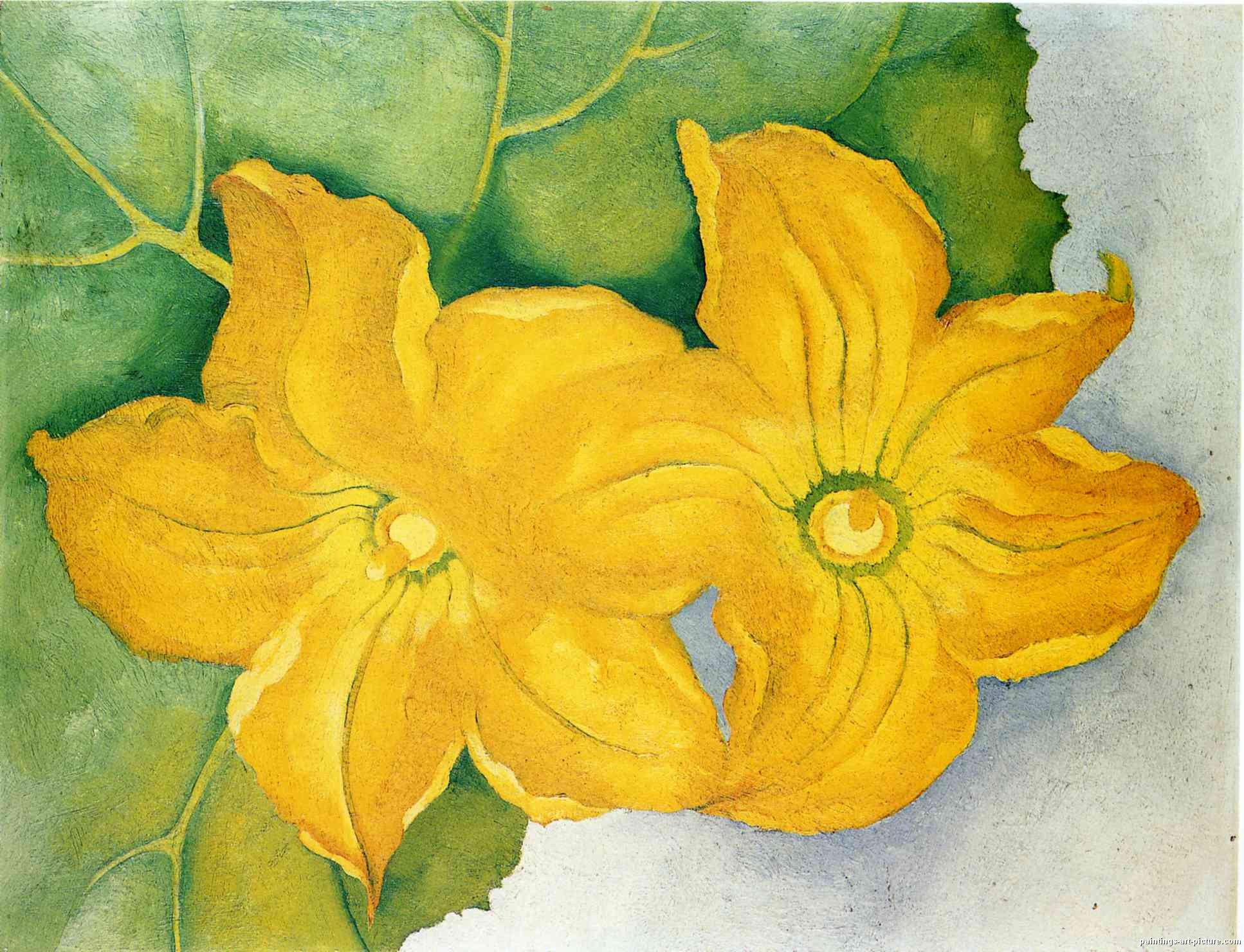 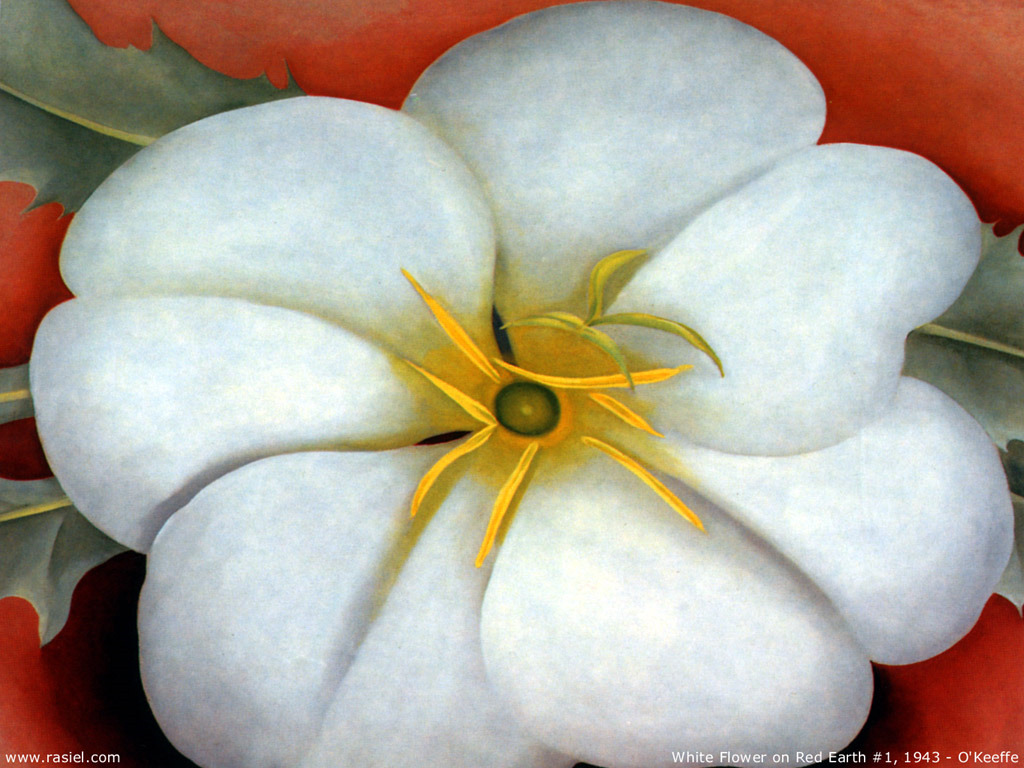 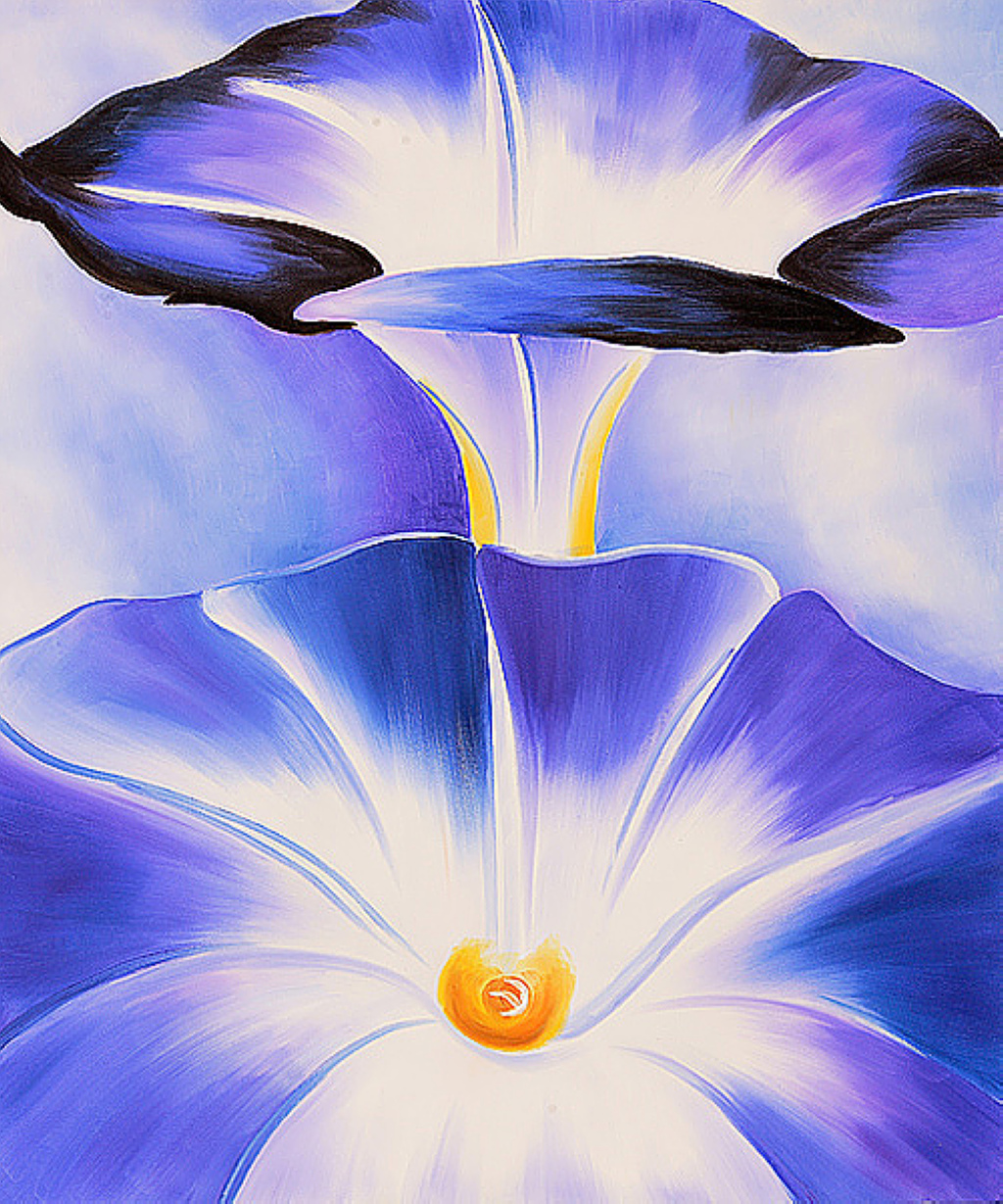 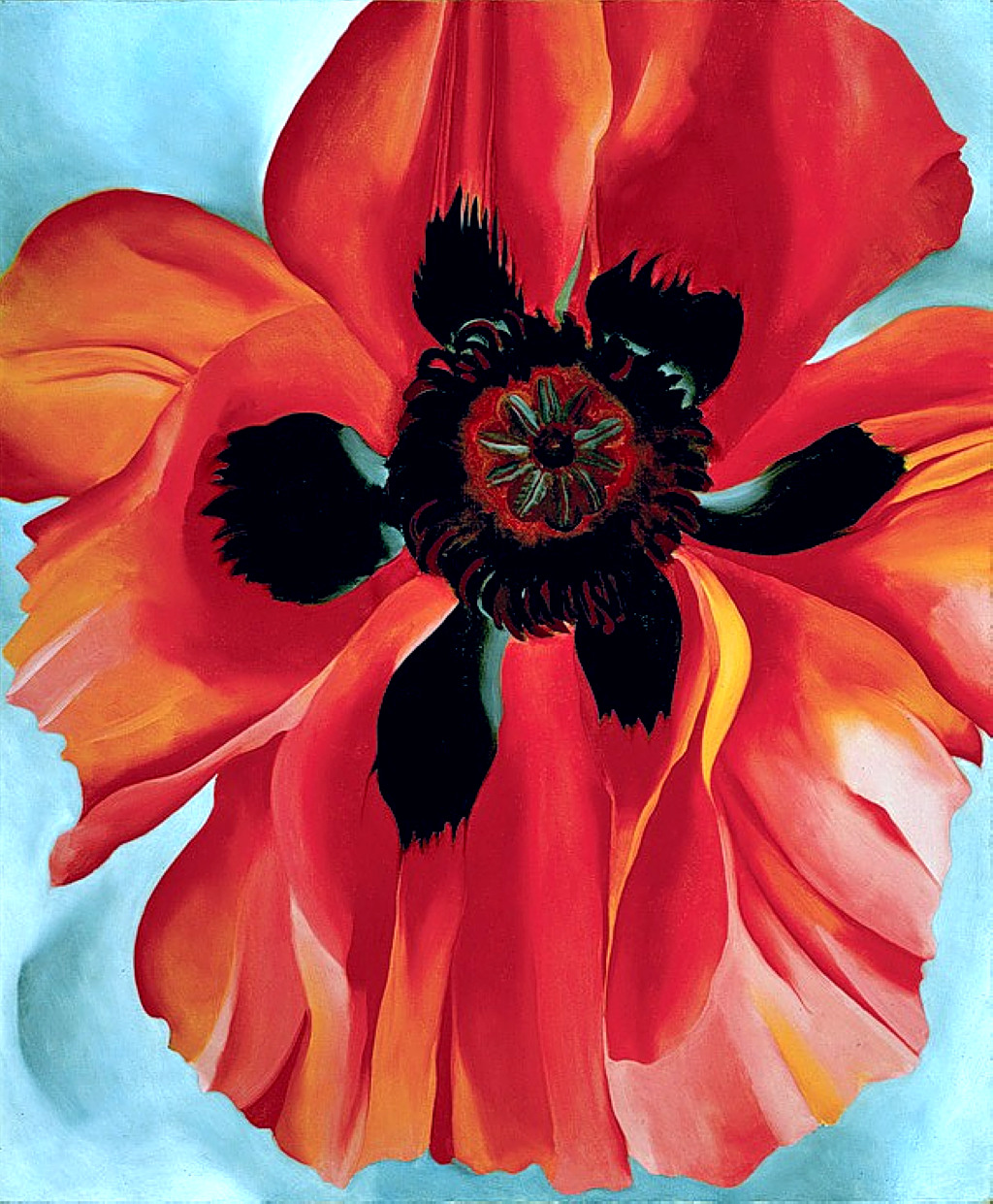